Les verbes réciproques / RECIPROCAL   VERBS
Express a SHARED action between two or more people or things

Alain et Diane se regardent.	   Alain and Diane look at each other.
Nous nous téléphonons. 	  We call each other. 
Vous vous voyez. 		  You see each other.
The pronoun in blue means “(to) each other” or 
“(to) one another”
Common reciprocal verbs:
s’embrasser
s’entendre bien (avec)
se quitter
se regarder
se rencontrer
se retrouver
se téléphoner
se voir
to kiss one another
s’adorer
s’aider
s’aimer (bien)
se connaître
se dire
se donner
s’écrire
s’envoyer
to adore one another
to help one another
to get along well with one another
to leave one another
to love/like one another
to look at  one another
to know one another
to meet one another
to tell one another
to give one another
to meet one another (planned)
to call one another
to write one another
to see one another
to send one another
PATTERN for reciprocal verbs:
RECIPROCAL VERB = reflexive pronoun + verb
on se connaît
vous vous dites
subject
subject
verb
verb
reflexive pronoun
reflexive pronoun
Reflexive pronouns come IMMEDIATELY before the verb
Comment former
Reflexive pronouns represent the same person as the SUBJECT
nous
nous
je
vous
vous
tu
ils/elles
se / s’
se / s’
on
il / elle
les verbes réciproques
SE VOIR
= to see each other
participe passé:
nous
nous voyons
être vu (e)(s)
vous
vous voyez
imparfait:
…. voy-
on
se voit
ils/elles
se voient
negative:
nous ne nous voyons pas
infinitive:
on va se voir / on ne va pas se voir
passé composé:
ils se sont vus / elles ne se sont pas vues
imparfait:
vous vous voyiez / vous ne vous voyiez pas
Réciproques ou pas?
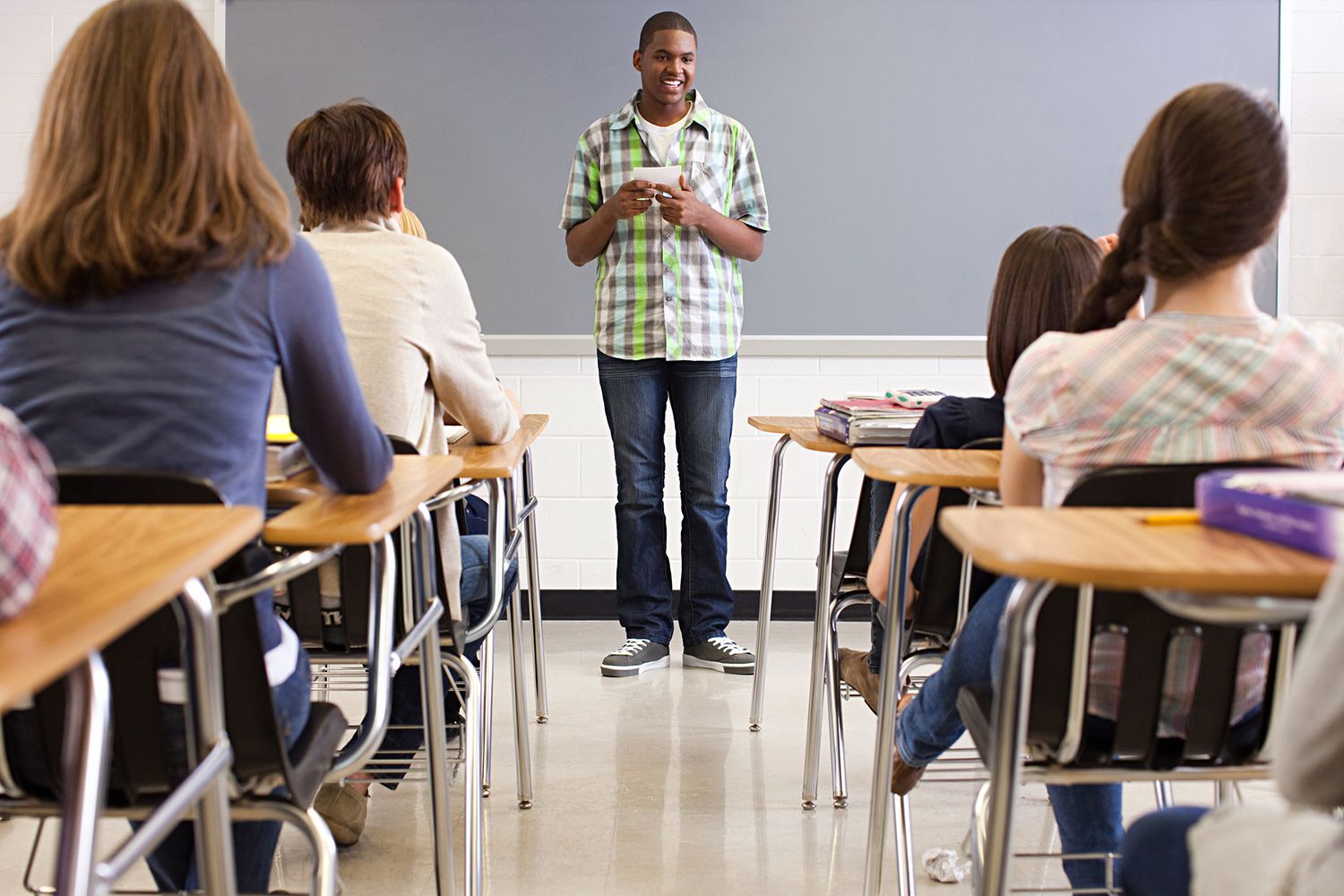 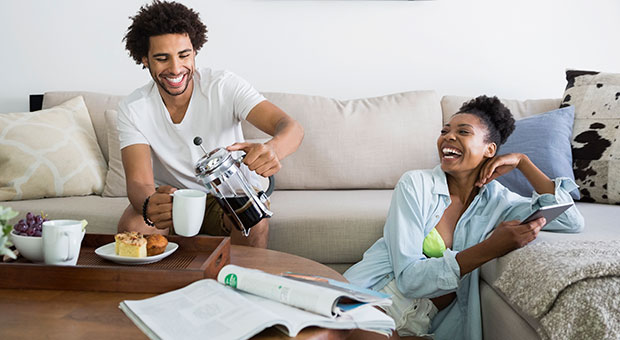 se parler
parler
Réciproques ou pas?
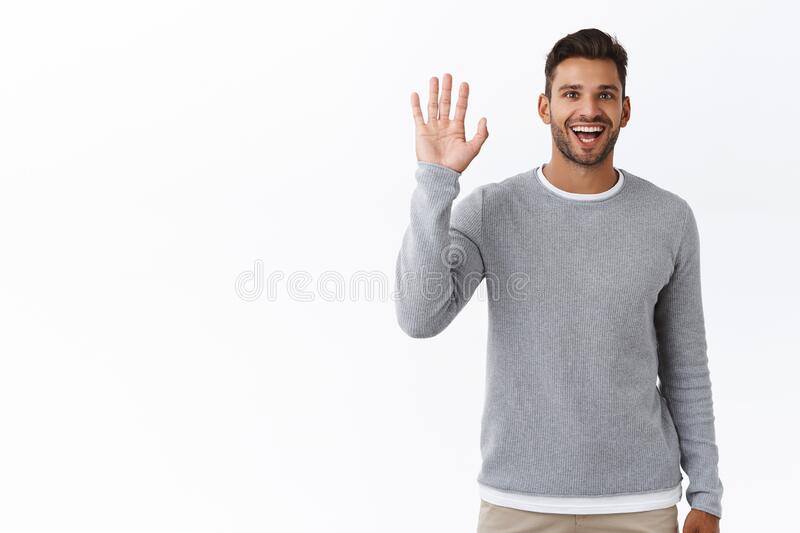 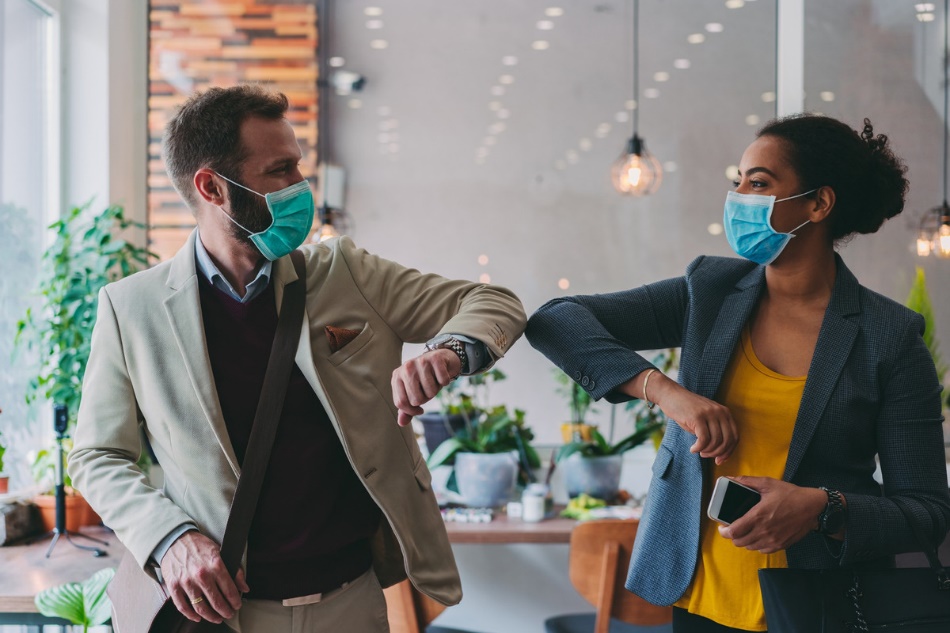 se saluer
saluer
Réciproques ou pas?
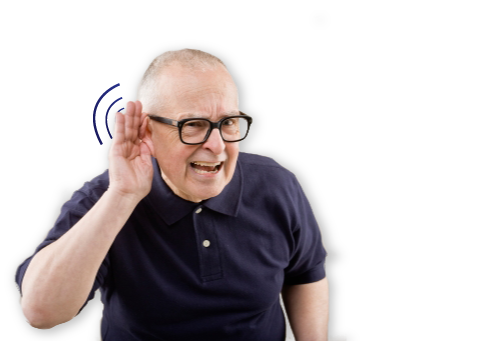 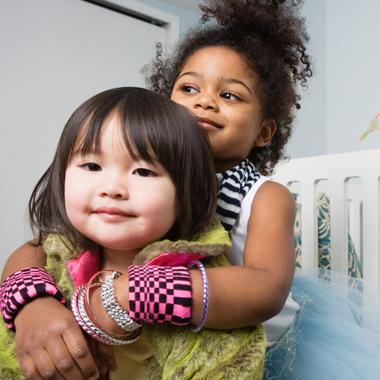 s’entendre bien
entendre bien
Réciproques ou pas?
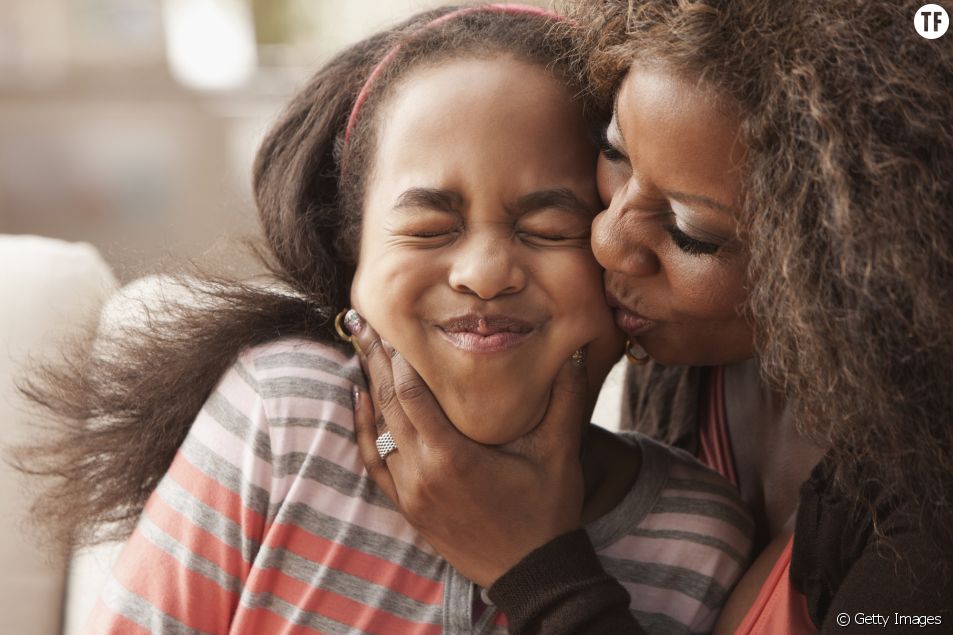 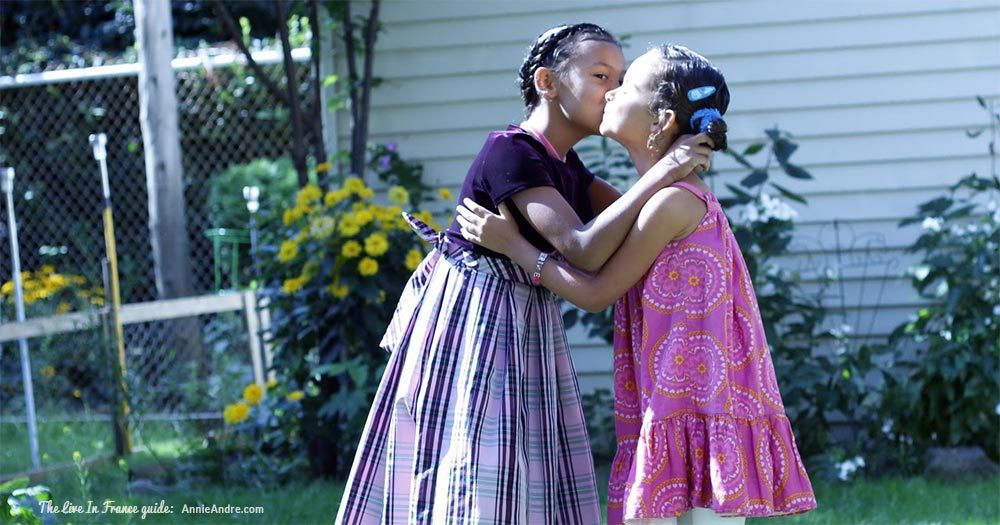 embrasser
s’embrasser
Réciproques ou pas?
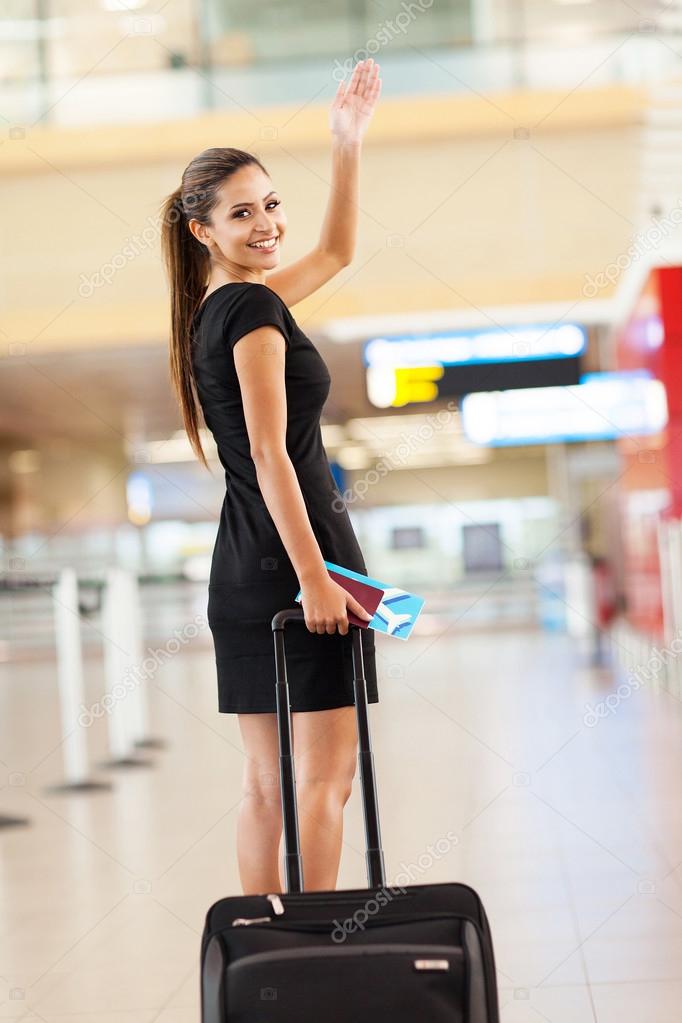 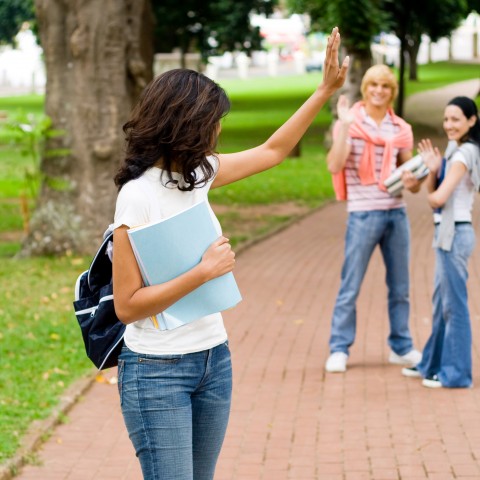 se quitter
quitter quelqu’un
Réciproques ou pas?
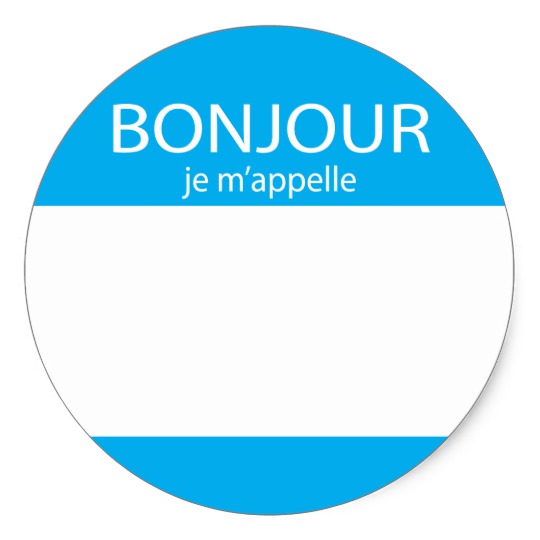 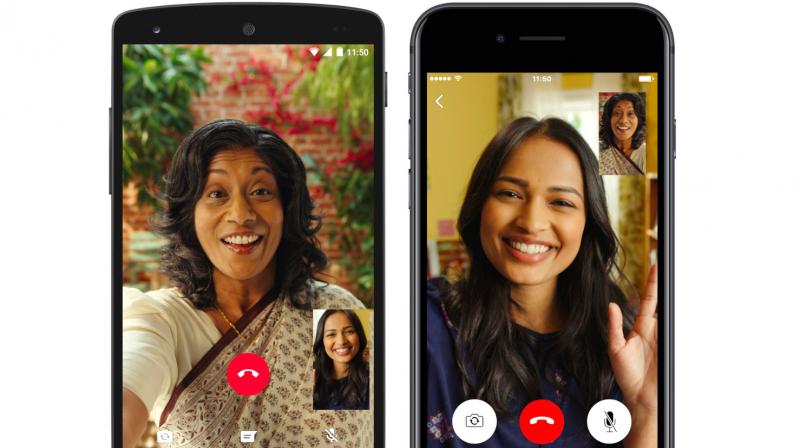 s’appeler
s’appeler
Réciproques ou pas?
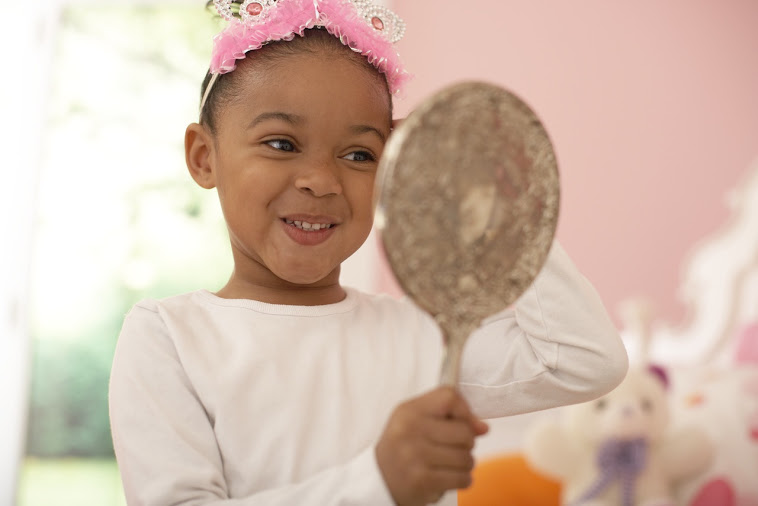 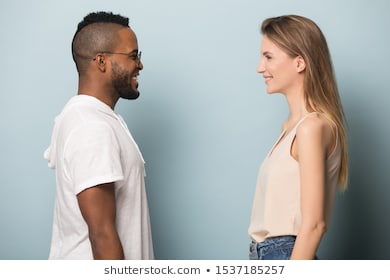 se regarder
se regarder
Réciproques ou pas?
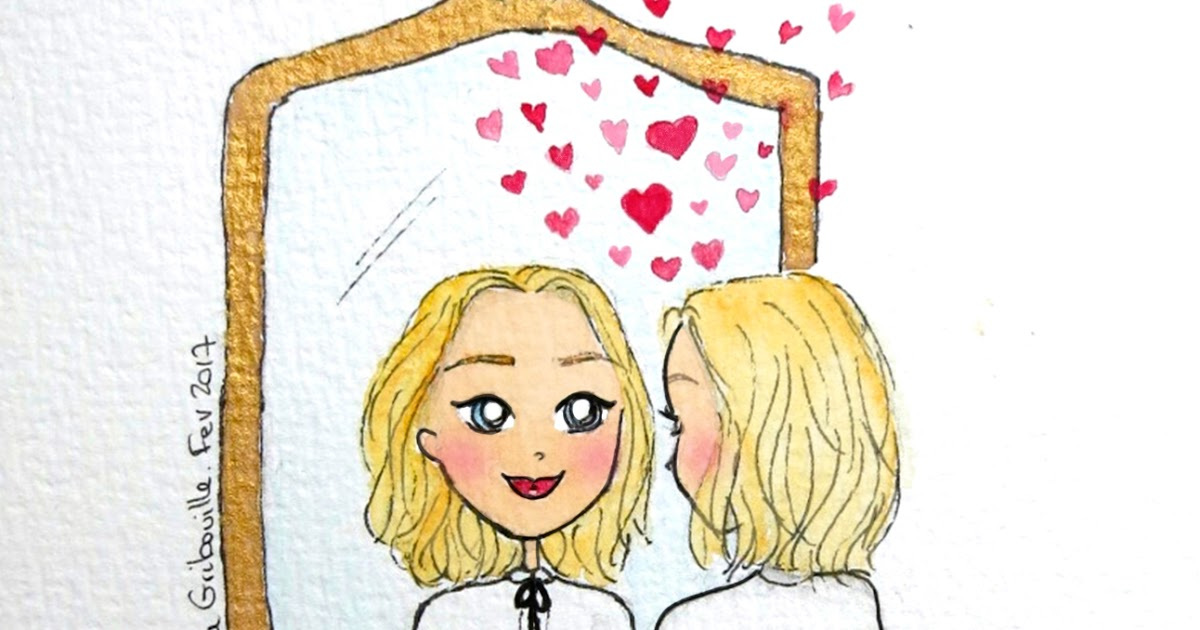 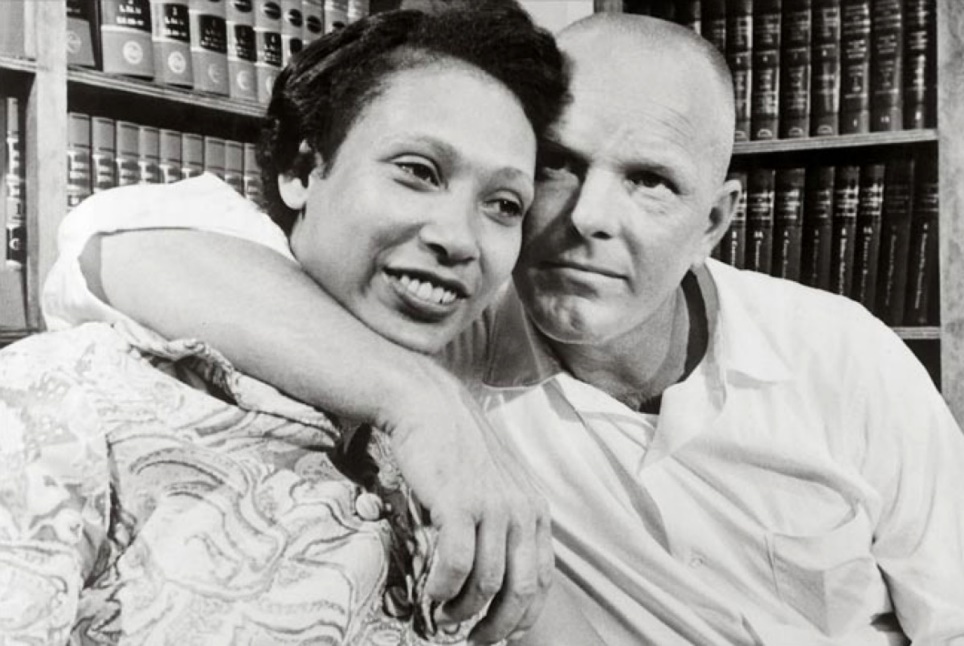 s’aimer
s’aimer
Pratiquons les verbes réfléchis…
s’aiment
They love each other.
Pierre and Paul look at each other.
We call each other right away.
You get along well.
Why are you looking at each other?
We are going to meet each other later.
The girls are going to write each other.
The friends helped each other.
We met each other at the party.
We gave each other some money.
They tell each other everything.
You are going to see each other tomorrow.
We don’t get along well!
They kiss each other when they see each other.
Ils  ……………………………….
se regardent
Pierre et Paul ……………………………………....
nous téléphonons
Nous ……………………………... tout de suite.
vous entendez
Vous ……………………………. bien.
vous regardez-vous
Pourquoi  ……………....................................?
allons nous retrouver
Nous ……………………………………… plus tard.
vont s’écrire
Les filles ……………………………………..
se sont aidés
Les amis  ……………………………………..
nous sommes rencontrés
Nous ……………………………..…………….. à la fete.
s’est donnés
On ……………………………… de l’argent.
se disent
Elles…………………... tout.
allez vous voir
Vous  …………………………..…..  demain.
ne s’entend pas
On ………….……….……..…..  bien
s’embrassent
se voient
Ils …………………………. quand ils ……………………….